Біосинтез білка
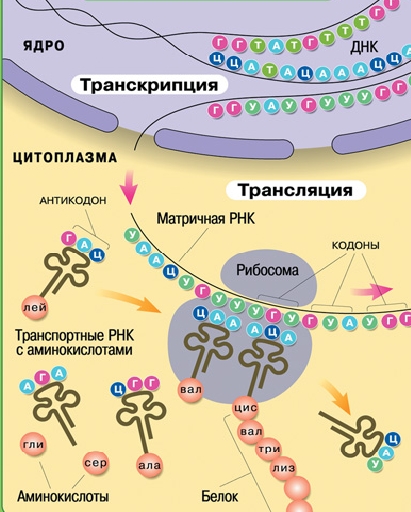 це початковий етап реалізації, або експресії генетичної інформації. 
1)Транскрипція ДНК - переписуванні інформації з ДНК на мРНК. Здійснюється за допомогою ДНК-залежної РНК-полімерази. 
2) Трансляція мРНК - перенесенні інформації з мРНК на поліпептид.
ДНК-залежна РНК-полімераза прокаріот
E.coli: білок має четвертинну структуру
7000 молекул РНК-полімерази одночасно присутні у клітині
ααββ’σ – holo-фермент (повний фермент)
ααββ’ – коровий фермент (150 х 115 х 110 Å)
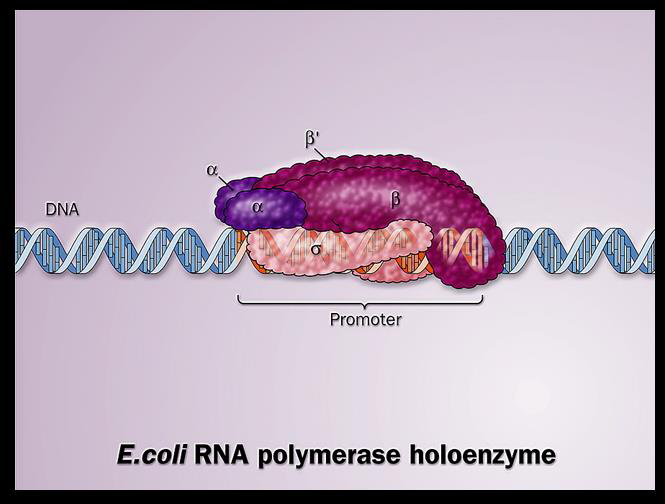 σ – фактор – фактор специфічності (σ70, σ54 та ін.)
α – каркас РНК-полімерази; прикріпляються ін.субодиниці
β – містить 2 каталітичних центри: 1 відповідає за ініціацію, 2 – за елонгацію РНК-ланцюга. Один центр працює в holo-, інший – в  core-ферменті
β’ – відповідає за міцне зв'язування з ДНК за рахунок кластеру позитивно заряджених ак
3
Для прокаріотичної транскрипції характерно утворення поліцистронних  мРНК для одночасного синтезу декількох білків 

Транскрипція починається з промотору
Консервативні елементи в промоторних ділянках:

•Консенсус в позиції -10 від точки ініціації транскрипції  називається ТАТА-бокс (ТАТААТ). 

•Консенсус в позиції -35 TTGACA 
розпізнається і звязується з  
σ субодиницею.
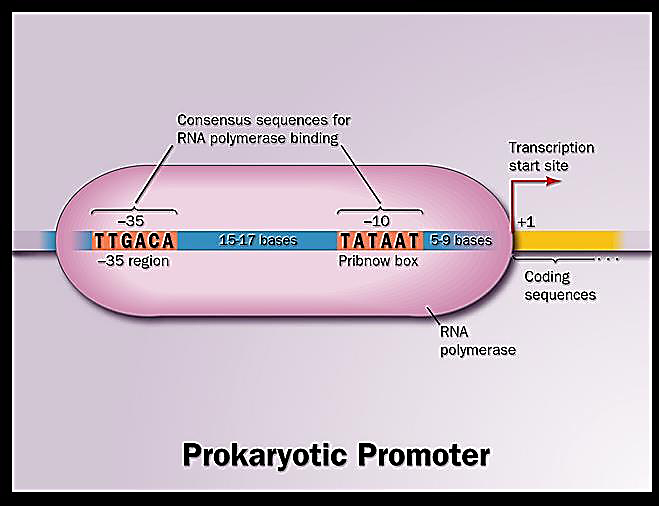 4
ТРАНСЛЯЦІЯ
Рибосоми (70S):  50S + 30S
50S:					30S:
- 23S і 5S рРНК			- 16S рРНК 
31 поліпептид			- 21 поліпептид




Рибосоми прикріплюються до мРНК на ділянці – 
послідовність Шайна-Дальгарно (сайт зв'язування рибосом), 
Частково комплементарна 3’-кінцю 16S рРНК
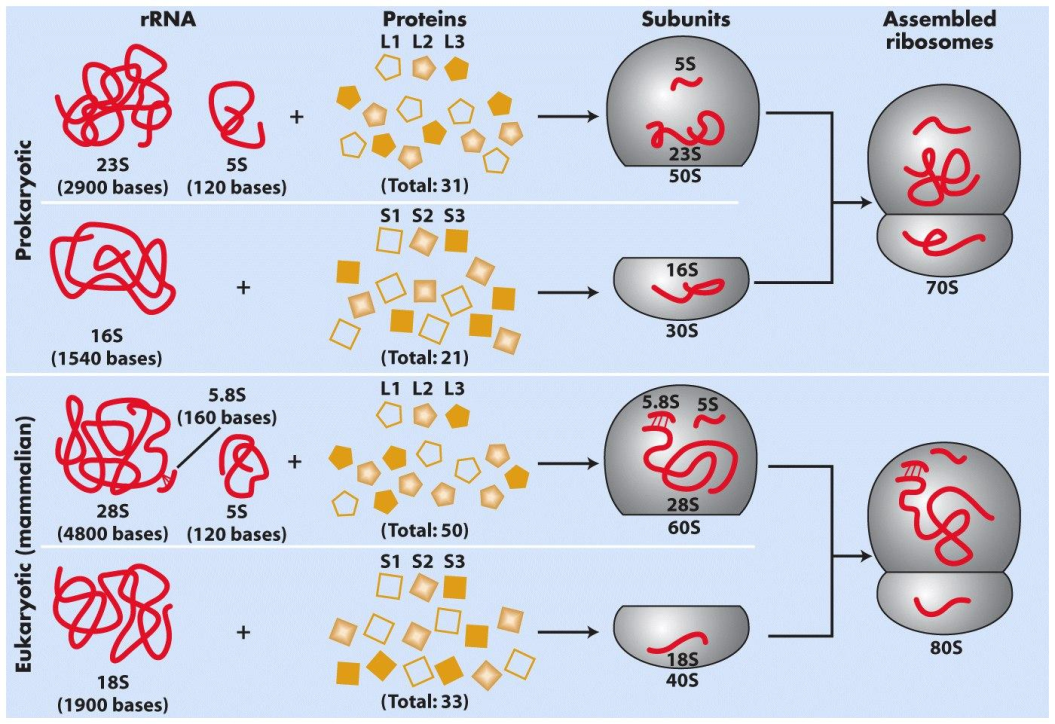 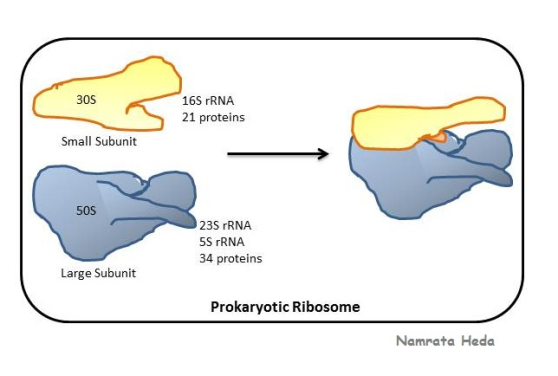 5
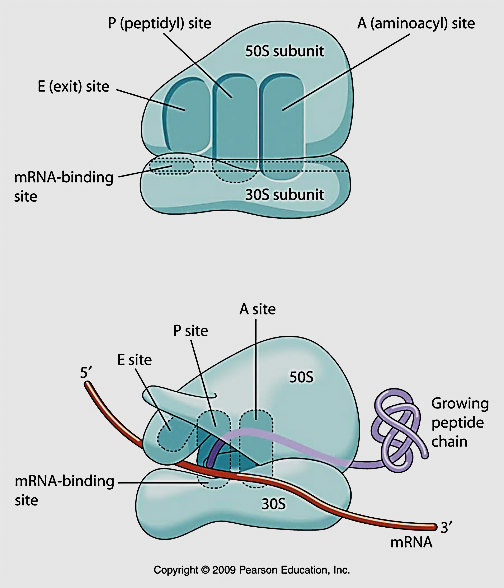 В ініціації трансляції беруть участь:
рибосома, 
аміноацильована тРНК 
мРНК 
три білкових фактора ініціації IF1, IF2 і IF3.
В рибосомі є три сайти звязування тРНК:
аміноацил - aminoacyl (A), 
пептидил - peptidyl (P), і 
сайт виходу - exit (E). 
IF3 + 30S = розпад рибосоми на субодиниці. 
IF1 + A-сайтом 30S = ініціатор приєднання тРНК до P-сайту, блокуючи A-сайт. 
IF1 стимулює активність IF3 і також розпад рибосомних субодиниць.
6
Елонгація трансляції
Фактори елонгації: EF-Tu і EF-Ts
У процесі ініціації утворюється 70S-рибосома зв’язана з мРНК, в Р-центрі якої знаходиться тPHK
Для утворення першої пептидного зв'язку необхідно, щоб наступна аміноацил-тРНК, зайняла А-центр.
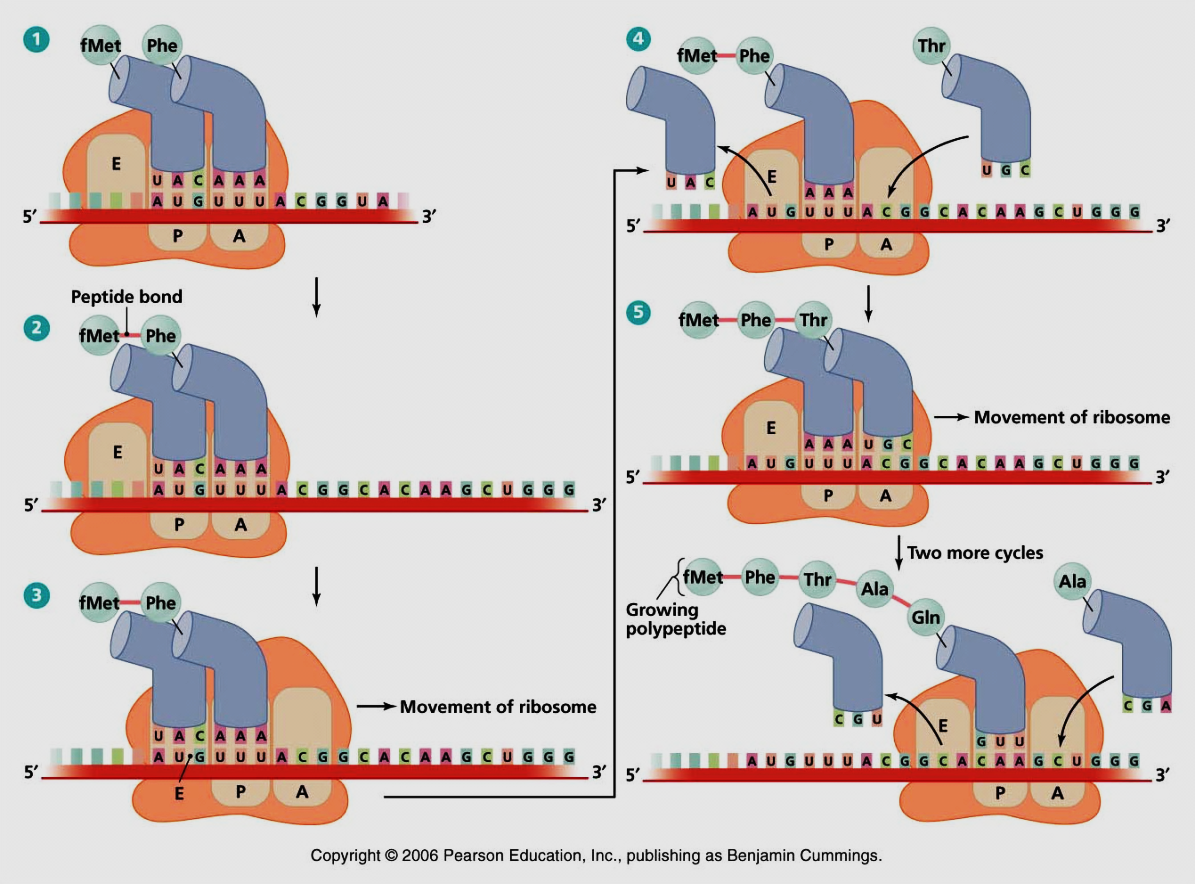 7
Термінація трансляції
Фактори термінації:
RF-1: відділення поліпептидного ланцюга при зчитуванні кодонів UAA і UAG;
RF-2:діє аналогічним чином при зчитуванні UAA і UGA,
EF-3: полегшує роботу двох інших факторів
8
РЕГУЛЯЦІЯ ЕКСПРЕСІЇ ГЕНІВ
Регуляторні фактори.
Кількість копій гена
Ефективність транскрипції гена, обумовлена рівнем ініціації транскрипції РНК-полімеразою (активність промотору)
Стабільність мРНК (2-25 хв)
Ефективнісь трансляції мРНК у білок, обумовлена ефективністю ініціації (зв'язування з рибосомою) і факторами, що впливають на швидкість трансляції
9
Регуляторні фактори.
Стабільність білка
Посттрансляційні ефекти 
(фолдинг білків, 
фосфорилювання та ін.)
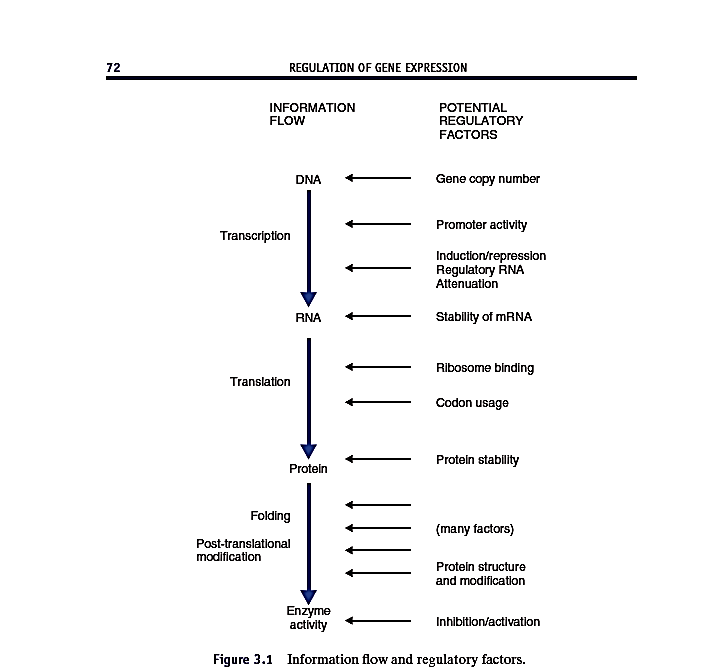 10